Nov 2020
TWT for MLD
Date: 2020-11-01
Authors:
Slide 1
Ming Gan, Huawei
Nov 2020
Background
We agree that the individual TWT agreement(s) could be set up on a setup link for more than one setup link in R1 [1].
The same TWT parameters could be applied for more than one link, such as Target Wake time, Nominal Minimum TWT Wake Duration and TWT Wake Interval 
Support both the peak throughput and power save


In this contribution, we address the remaining issue of TWT setup for multi-link device
Slide 2
Ming Gan, Huawei
Nov 2020
Recap-TWT
TWT element
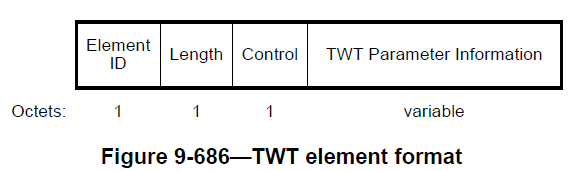 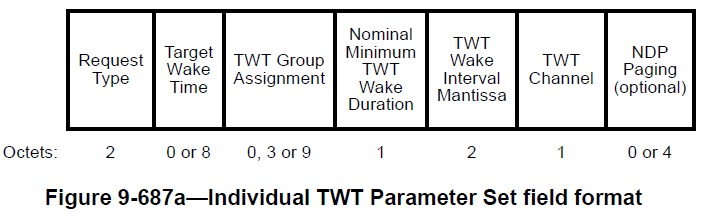 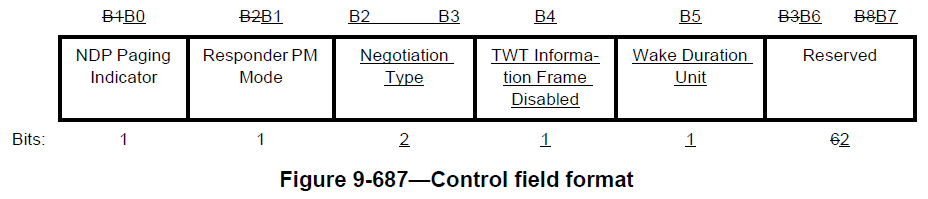 Slide 3
Ming Gan, Huawei
Nov 2020
TWT for multi-link device
We propose to add “Link ID Bitmap Present” bit to the Control field of the TWT element
 “Link ID Bitmap Present” bit indicates if Link ID Bitmap subfield is present 
If “Link ID Bitmap Present” bit is set to 1, then Link Bitmap subfield will be present in TWT parameter Information field
Link ID Bitmap subfield indicate the links to which the TWT element negotiated by a STA is applied
Control field
TWT parameter Information field
Slide 4
Ming Gan, Huawei
June 2020
Summary
In this contribution, we address the remaining issue of individual TWT setup for multi-link device
Add Link ID Bitmap Present bit to the Control field of the TWT element
Add Link Bitmap subfield to the TWT parameter Information field of the TWT element
Slide 5
Ming Gan, Huawei
June 2020
References
[1] 11-19-1988-03-00be-power-save-for-multi-link
Slide 6
Ming Gan, Huawei
June 2020
SP 1
Do you agree to add the following signal to TWT element for individual TWT setup between two MLDs
Add Link ID Bitmap Present bit to the Control field of the TWT element
Add Link Bitmap subfield to the TWT parameter Information field of the TWT element
Slide 7
Ming Gan, Huawei